Converting from denary to different bases
Intelligent Practice
Silent 
Teacher
Narration
Your Turn
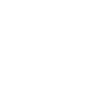 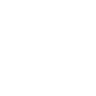 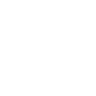 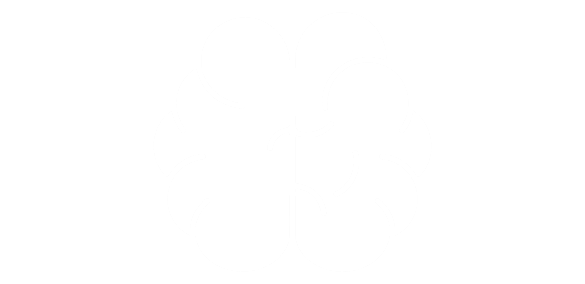 Practice
Worked Example
Your Turn
@DrChris_Baker
[Speaker Notes: 16 (base 2) = 10000	20 (base 2) = 10100
43 (base 3) = 1121	43 (base 6) = 111
43 (base 16) = 2B	64 (base 16) = 40]
@DrChris_Baker
110000111

112111

12013

187

1870

1100001110000

1066

287

101010110001
1100001110

1121110

1543

1000

10

10000000000

400

714

851
@DrChris_Baker